Psalm 145:1-7 – God is great
The works, acts, majesty, and goodness of God are great
They are to be declared and taught by one generation to another
They are to be meditated upon
Psalm 145:8-21 – God is great
The works, acts, majesty, and goodness of God are great
V.8-9 – God is gracious and merciful to all
V.14-16 – God provides what is needed for His creation 
V.17-20 – God is near those who call upon Him in truth, He preserves and saves those who love and fear Him, but will destroy the wicked
Psalm 145:1-7 – God is great
The works, acts, majesty, and goodness of God are great
They are to be declared and taught by one generation to another
They are to be meditated upon
They are to be remembered
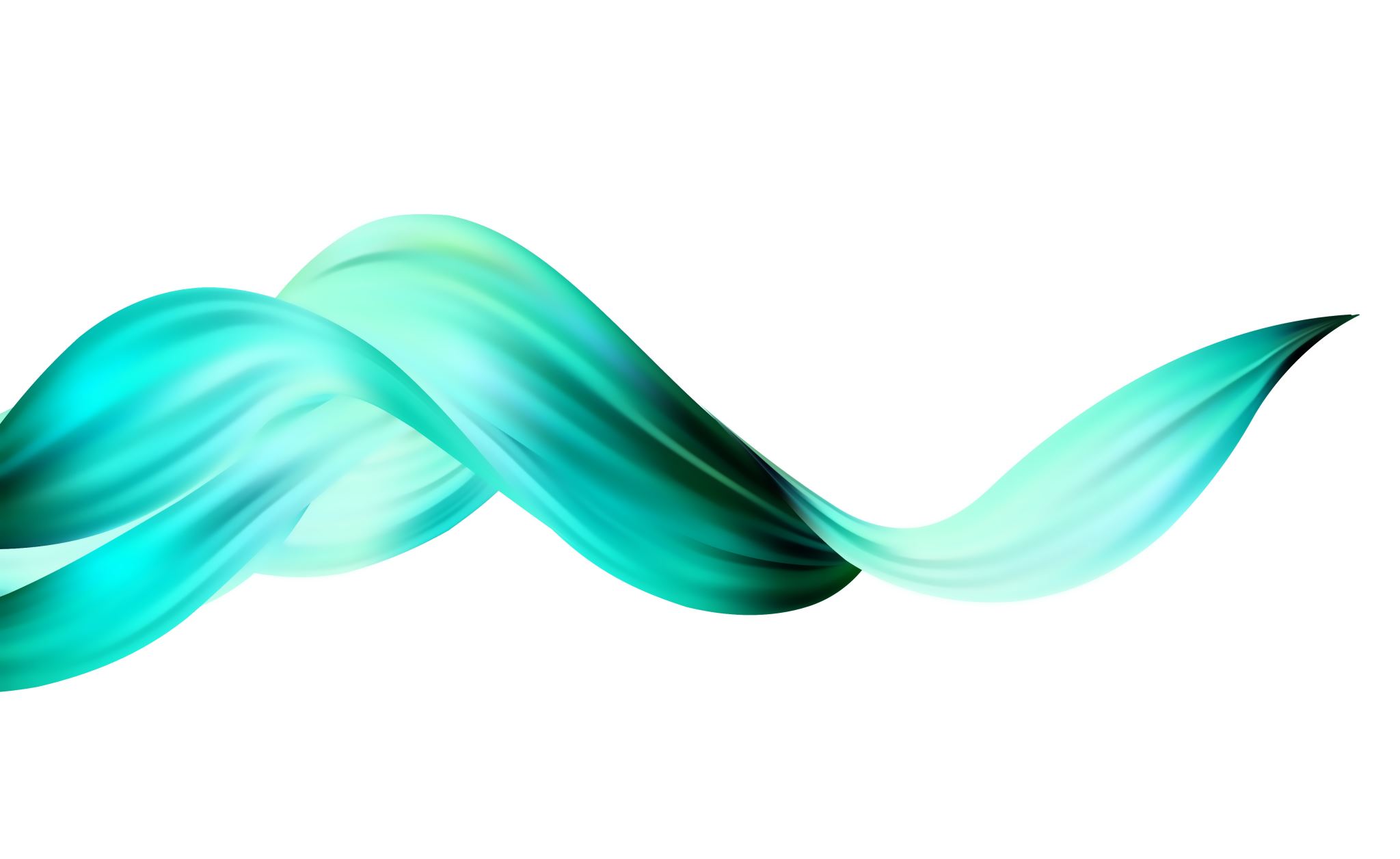 Precious Memories
Psalm 147
Temptation
James 1:13-15 – One is drawn away tempting of desires
1 John 2:16 – The lust of the flesh, lust of the eyes, and the pride of life is of the world
Temptation
Things such as…
Sexual immorality
Drunkenness
Immodesty
Covetousness (materialism)
Self-boasting
Temptation
What is going to keep me from these?
Calling to remembrance who God is
Psalm 145:20 – God will destroy the wicked
1 Corinthians 6:9-10 – These will not inherit the kingdom of God
Jude 5-7 – Jude brought to remembrance the example of those who disobeyed God
Temptation
What is going to keep me from these?
Calling to remembrance who God is
1 Corinthians 10:13 – God is faithful, and He will not allow you will not be tempted beyond what you are able
Adversity and Trial
Time and chance (Life)
Ecclesiastes 9:10-11 – Time a chance happens to all
Things such as…
The loss of a loved one
Unexpected injury or illness
Unexpected financial hardship
Adversity and Trial
Time and chance (Life)
How do I keep on?
Psalm 147:3 – God provides comfort for those who need it and seek Him
1 Peter 5:7 – God cares for you
Adversity and Trial
Living as a Christian
1 Peter 1:6-7 – As Christians trials will occur due to living for God
Luke 14:25-33 – There is a cost to discipleship
Things such as…
Losing relationships
Suffering persecution
Adversity and Trial
Living as a Christian
How do I keep on when this is the case?
John 15:18-20 – The world hated Jesus, as His disciples we will be hated as well
Joshua 1:5 – God is will not leave or forsake you
Philippians 3:14 – Keep your eyes on the prize
1 Peter 1:3-6 – We look to the hope we have
When Separated From God
Some get to a place where they do not come back to God
Might be because…
They think sin is not a big deal
They are too embarrassed or prideful to confess and repent of sin
They don’t think God will forgive them
When Separated From God
Need to call to remembrance…
The seriousness of sin for those who do not think it is a big deal or are too prideful
Isaiah 59:1-2 – Sins separate from God
Romans 6:23 – Wages of sin is death
When Separated From God
Need to call to remembrance…
The love, mercy, and grace of God
Psalm 103:8-12 – God will remove the transgressions from us and remember them no more
2 Peter 3:9 – The fact that we have today is proof of God’s love, mercy, and grace
When Separated From God
Need to call to remembrance…
The love, mercy, and grace of God
Luke 15:11-32 – You can be one that is dead in sin, but you have the opportunity to be made alive again
Application
How will we remember?
When the works, acts, majesty, and goodness of God are taught and meditated upon
If one does not hear and meditate on the word of God, the memories will not be there
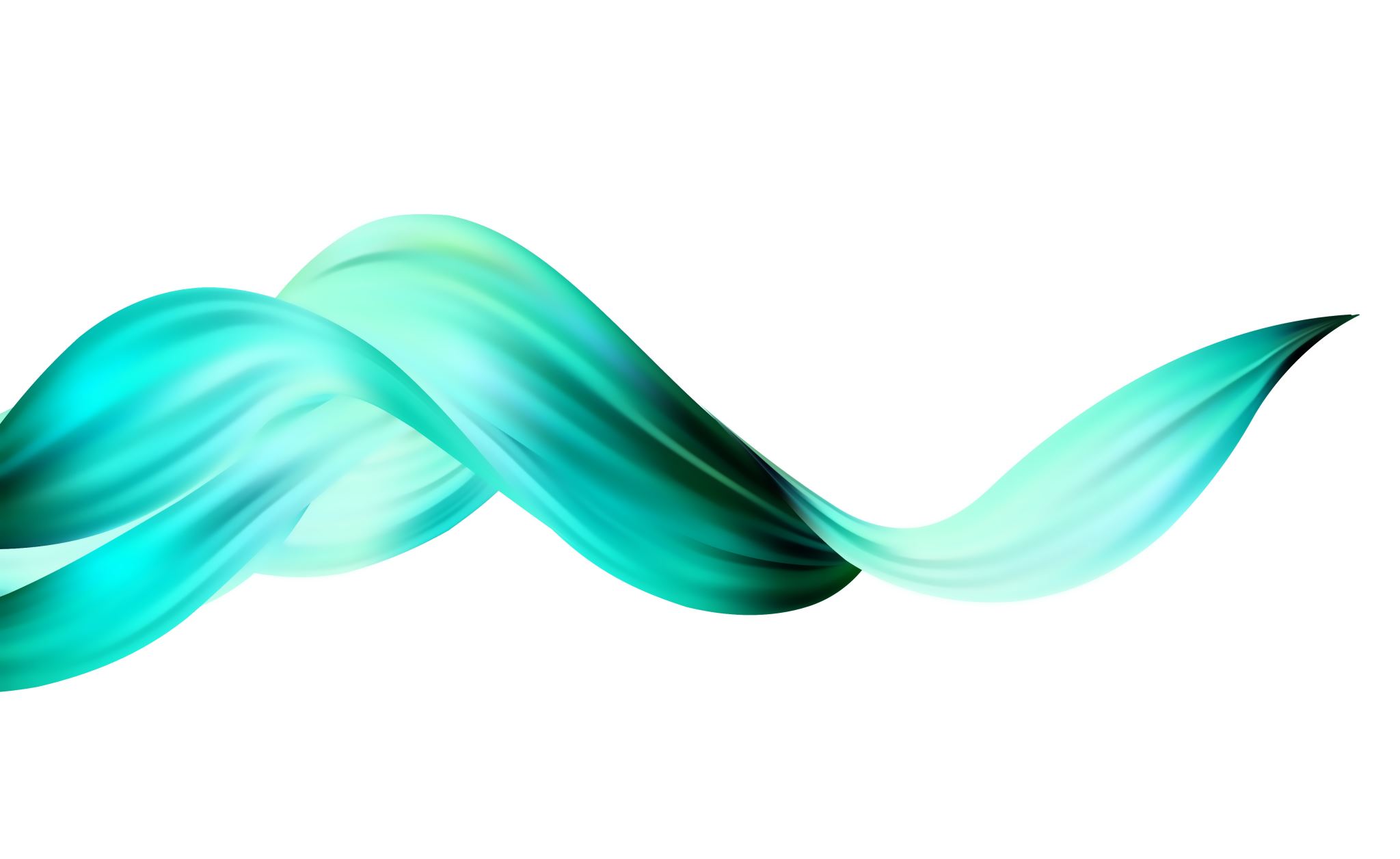 Precious Memories
Psalm 147